Cannons
It's falling from the cloudsA strange and lovely soundI hear it in the thunder and the rain
It's ringing in the skiesLike cannons in the nightThe music of the universe plays
You are holy, great and mightyThe moon and the stars declareWho You are
I'm so unworthy
But still You love me
Forever my heart
Will sing of how great You are
Beautiful and free, song of galaxiesIt's reaching far beyond the Milky WayLet's join in with the soundCome on let's sing it loudAs the music of the universe plays
You are holy, great and mightyThe moon and the stars declareWho You are
I'm so unworthy
But still You love me
Forever my heart
Will sing of how great
All glory, honor, power is Yours amenAll glory, honor, power is Yours amenAll glory, honor, power isYours forever amen
You are holy, great and mightyThe moon and the stars
Declare who You are
I'm so unworthy
But still You love me
Forever my heart
Will sing of how great
You are holy, great and mightyThe moon and the stars
Declare who You are
I'm so unworthy
But still You love me
Forever my heart
Will sing of how great You are
Phil Wickham
2007 Seems Like Music, Phil Wickham Music
CCLI 78316
What a Savior
Atoning sacrificeKeeper of this lifeHallelujah, You are Savior
Beginning and the endForgiver of my sinBy Your mercy You have saved us
Jesus, You are strongerMore than any otherHallelujah, what a SaviorJesus, You are higherMy souls deepest desireHallelujah, You are Savior
You are the Shepherd KingYou lead us by still watersHallelujah, You are Savior
You are my only hopeYour kindness is my friendIn Your presence You restore us
Jesus, You are strongerMore than any otherHallelujah, what a SaviorJesus, You are higherMy souls deepest desireHallelujah, You are Savior
You are the wayThe truth and the lifeYou are my joy and my salvationStood in my place, taking my shameUpon Your shoulders
Jesus, You are strongerMore than any otherHallelujah, what a SaviorJesus, You are higherMy souls deepest desireHallelujah, You are Savior
Laura Story
CCLI 78316
At Your Name
At Your name
The mountains shake and crumbleAt Your nameThe oceans roar and tumble
At Your name, angels will bowThe earth will rejoiceYour people cry out
Lord of all the earthWe'll shout Your nameShout Your name
Filling up the skies with
Endless praise, endless praiseYahweh, Yahweh, we love toShout Your name, O Lord
At Your name
The morning breaks in gloryAt Your nameCreation sings Your story
At Your name, angels will bowThe earth will rejoiceYour people cry out
Lord of all the earthWe'll shout Your nameShout Your name
Filling up the skies with
Endless praise, endless praiseYahweh, Yahweh, we love toShout Your name, O Lord
There is no one like our GodWe will praise You, praise YouThere's no one like our GodWe will sing, we will sing
There is no one like our GodWe will praise You, praise YouJesus is our God, we will sing
We will sing
Lord of all the earthWe'll shout Your nameShout Your name
Filling up the skies with
Endless praise, endless praiseYahweh, Yahweh, we love toShout Your name, O Lord
Lord of all the earthWe'll shout Your nameShout Your name
Filling up the skies with
Endless praise, endless praiseYahweh, Yahweh, we love toShout Your name, O Lord
Tim Hughes, Phil Wickham
2011 Thankyou Music, Seems Like Music, Phil Wickham Music
CCLI 78316
Jesus Paid It All
And I hear the Savior say,"Thy strength indeed is small.Child of weakness, watch and pray,Find in Me thine all in all."
Jesus paid it allAll to Him I oweSin had left a crimson stainHe washed it white as snow.
Lord, now indeed I findThy pow'r and Thine alone,Can change the leper's spotsAnd melt the heart of stone.
Jesus paid it allAll to Him I oweSin had left a crimson stainHe washed it white as snow.
And when before the throneI stand in Him complete,Jesus died my soul to saveMy lips shall still repeat.
Jesus paid it allAll to Him I oweSin had left a crimson stainHe washed it white as snow
He washed it white as snow
He washed it white as snow
Oh, praise the One who paid my debt,And raised this life up from the dead[repeat]
Elvina M. Hall, Alex Nifong
2006 Pay Me Please Publishing, worshiptogether.com songs, sixsteps Music
CCLI 78316
Here In Your Presence
Found in Your hands, fullness of joyEvery fear suddenly wiped awayHere in Your Presence
All of my gains now fade awayEvery crown no longer on displayHere in Your Presence
Heaven is trembling in awe ofYour wondersThe kings and their kingdomsAre standing amazed
Here in Your Presence, we are undoneHere in Your Presence heavenAnd earth become one
Here in Your Presence
All things are newHere in Your PresenceEv'rything bows before You
Found in Your hands, fullness of joyEvery fear suddenly wiped awayHere in Your Presence
All of my gains now fade awayEvery crown no longer on displayHere in Your Presence
Heaven is trembling in awe ofYour wondersThe kings and their kingdomsAre standing amazed
Here in Your Presence, we are undoneHere in Your Presence heavenAnd earth become one
Here in Your Presence
All things are newHere in Your PresenceEv'rything bows before You
Wonderful, beautiful, gloriousMatchless in ev'ry way
[repeat]
Here in Your Presence, we are undoneHere in Your Presence heavenAnd earth become one
Here in Your Presence
All things are newHere in Your PresenceEv'rything bows before You
Jon Egan
2006 Vertical Worship Songs
CCLI 78316
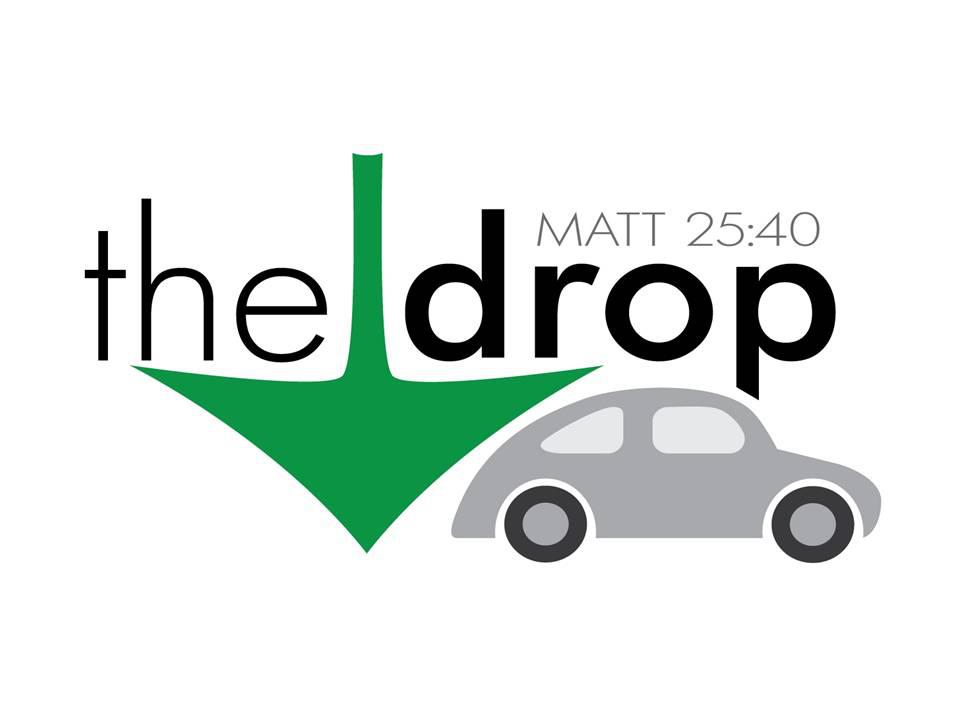 NEXT
SUNDAY!
"Some people firmly believe that all of the world’s problems can be solved through 'awareness.' Meaning the process of making other people aware of problems, and then magically someone else will fix it.
This belief allows them to feel that sweet self-satisfaction without actually having to solve anything.
What makes this even more appealing for some people is that you can raise “awareness” through expensive dinners, parties, marathons, sellingt-shirts, concerts, eating at restaurants and bracelets.
In other words, people just have to keep doing stuff they like, EXCEPT now they can feel better about making a difference.
Raising awareness is also awesome because once you raise awareness to an acceptable, arbitrary level, you can just back off and say “Bam! did my part. Now it’s your turn. Fix it.”                               - Christian Lander
"If you want to build a ship, don't drum up people to collect wood and don't assign them tasks and work, but rather teach them to long for the endless immensity of the sea"  -  Antoine de saint Exupery
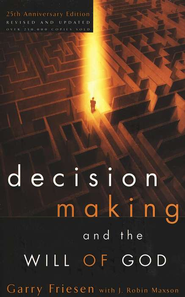 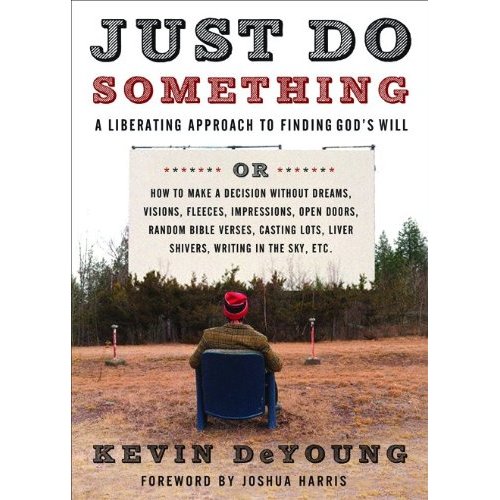